Neoprotestáns kisegyházak
Keresztyén felekezetek világa
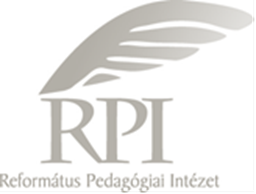 Neoprotestáns közösségek
Az elmúlt 100-150 években sok különálló közösség alakult. Hazánkban a rendszerváltás után kezdődött virágkoruk.
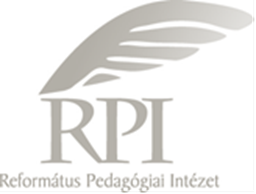 Szabadkeresztyének
A legtöbb gyülekezet önálló és független.  Nagy hangsúlyt  kapnak karizmák  és egymás  segítése.
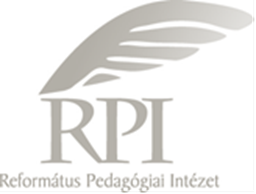 Üdvhadsereg
A nyomor enyhítésére  alakult keresztyén  közösség. Jelmondatuk:  Levest, szappant, üdvösséget!
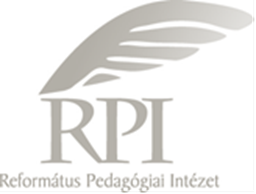 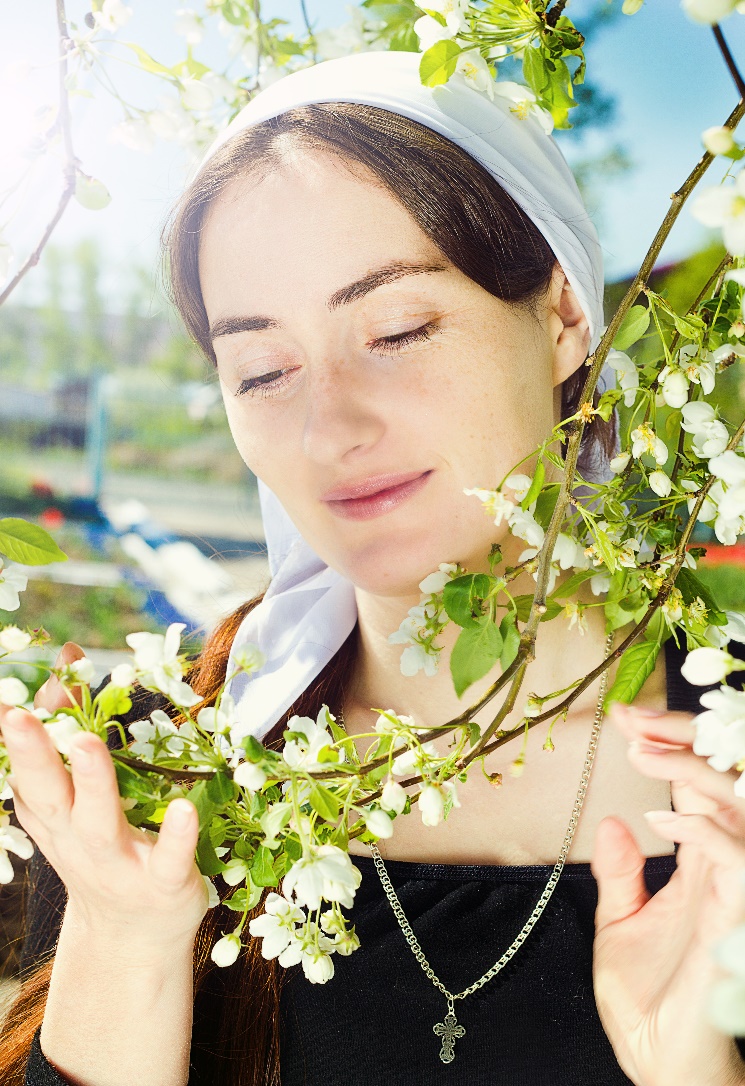 Nazarénusok
Szigorú erkölcsiséget valló közösség . Az úrvacsora mellett a felnőtt keresztséget szolgáltatják ki.  Elutasítják a fogadalomtételt, a  vér  érintését.
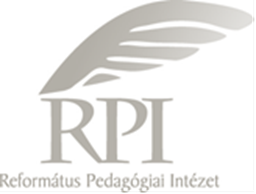